Title
Authors
Affiliations
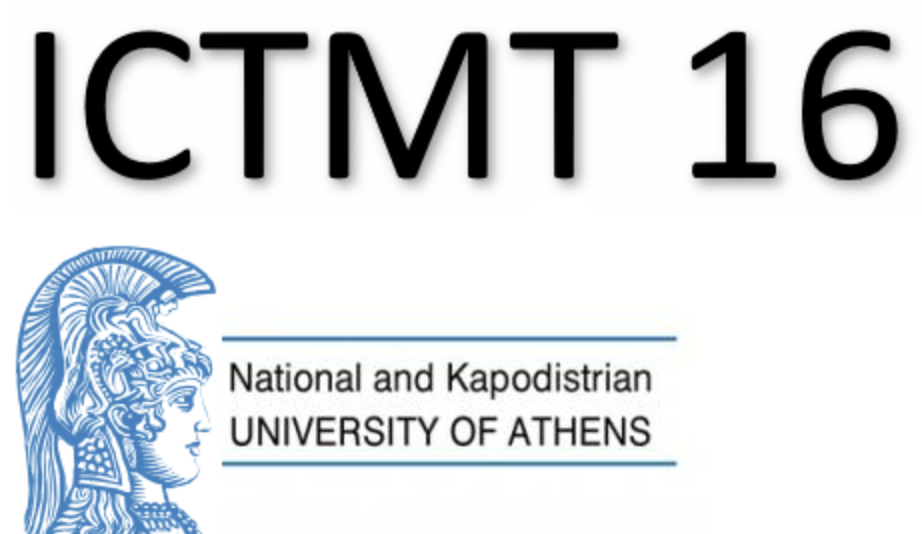